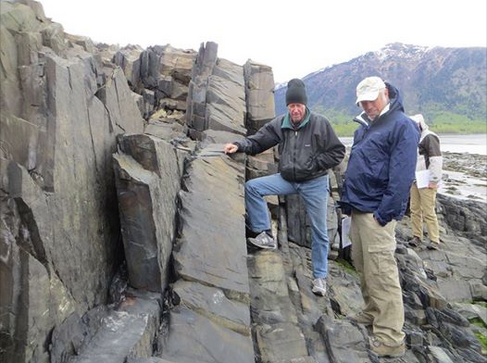 ROCK RECORD OF SUBDUCTION
WHAT IS AN ACCRETIONARY WEDGE?

HOW TO MAKE A WEDGE?

CASCADIA-OLYMPICS EXAMPLE
USGS
RESEARCH SITES
FIELD TRIPS
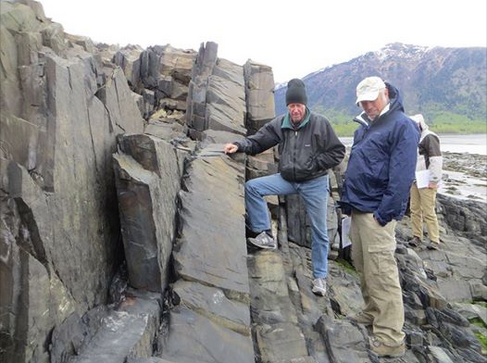 ROCK RECORD OF SUBDUCTION
WHAT IS AN ACCRETIONARY WEDGE?

HOW TO MAKE A WEDGE?

CASCADIA-OLYMPICS EXAMPLE
?
NANKAI
iodp
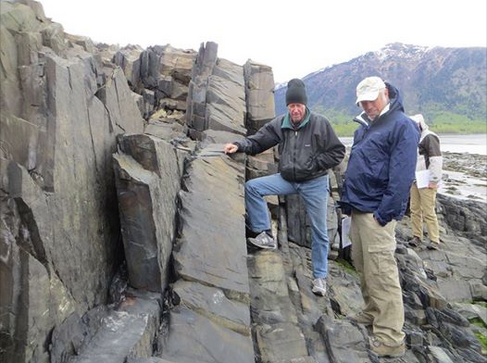 ROCK RECORD OF SUBDUCTION
WHAT IS AN ACCRETIONARY WEDGE?

HOW TO MAKE A WEDGE?

CASCADIA-OLYMPICS EXAMPLE
?
NANKAI
TAMU
NANKAI
Rice University
?
?
Github.com
MONTANA FOLD-THRUST BELT
West
East
Crystalline basement of continental North America
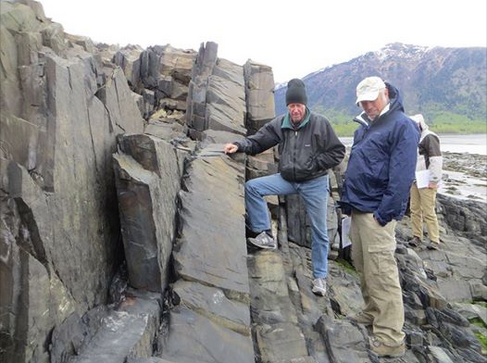 ROCK RECORD OF SUBDUCTION
WHAT IS AN ACCRETIONARY WEDGE?

HOW TO MAKE A WEDGE?

CASCADIA-OLYMPICS EXAMPLE
Brandon et al., 1998
APATITE 
THERMOCHRONOLOGY
Brandon et al., 1998
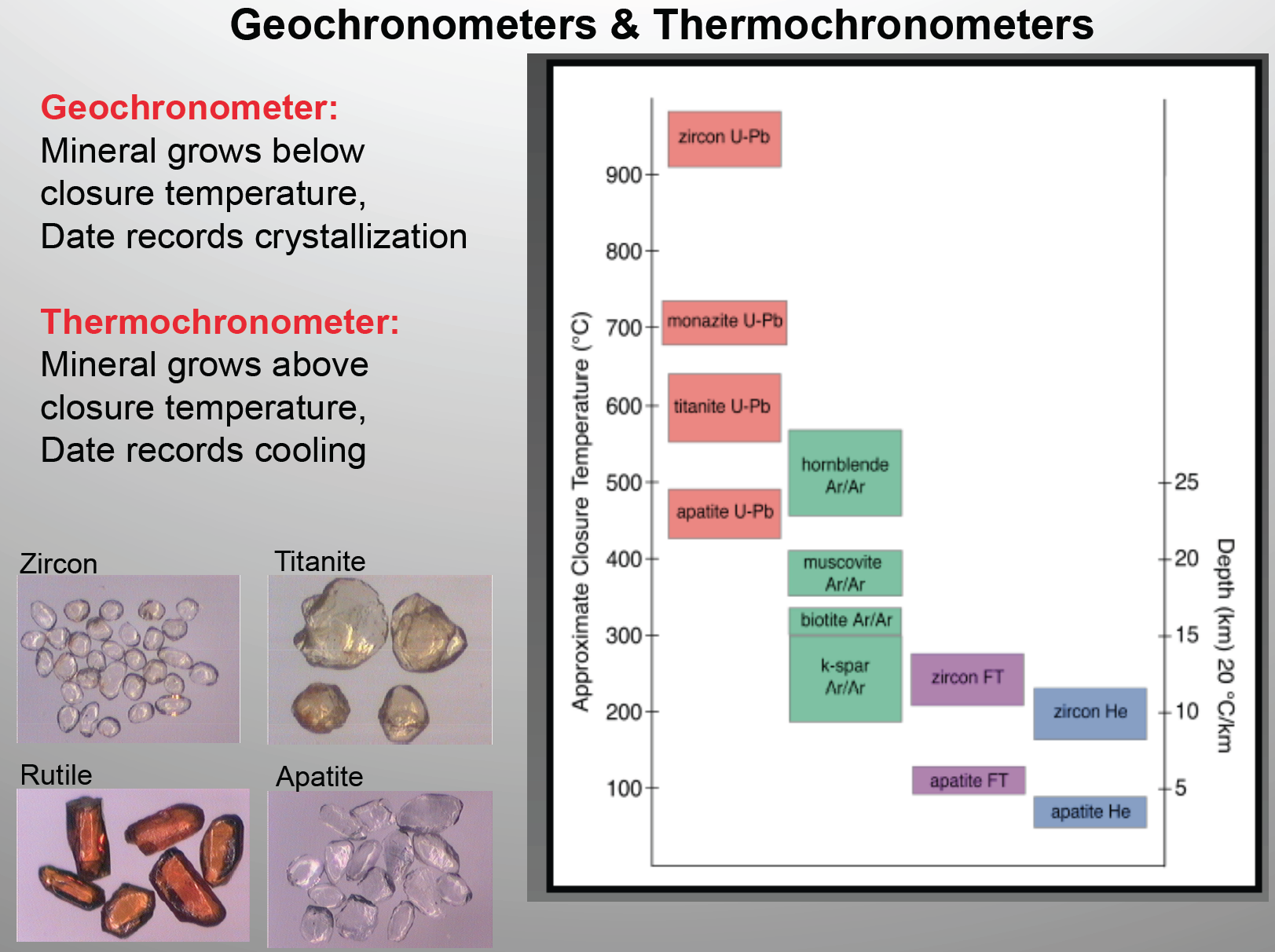 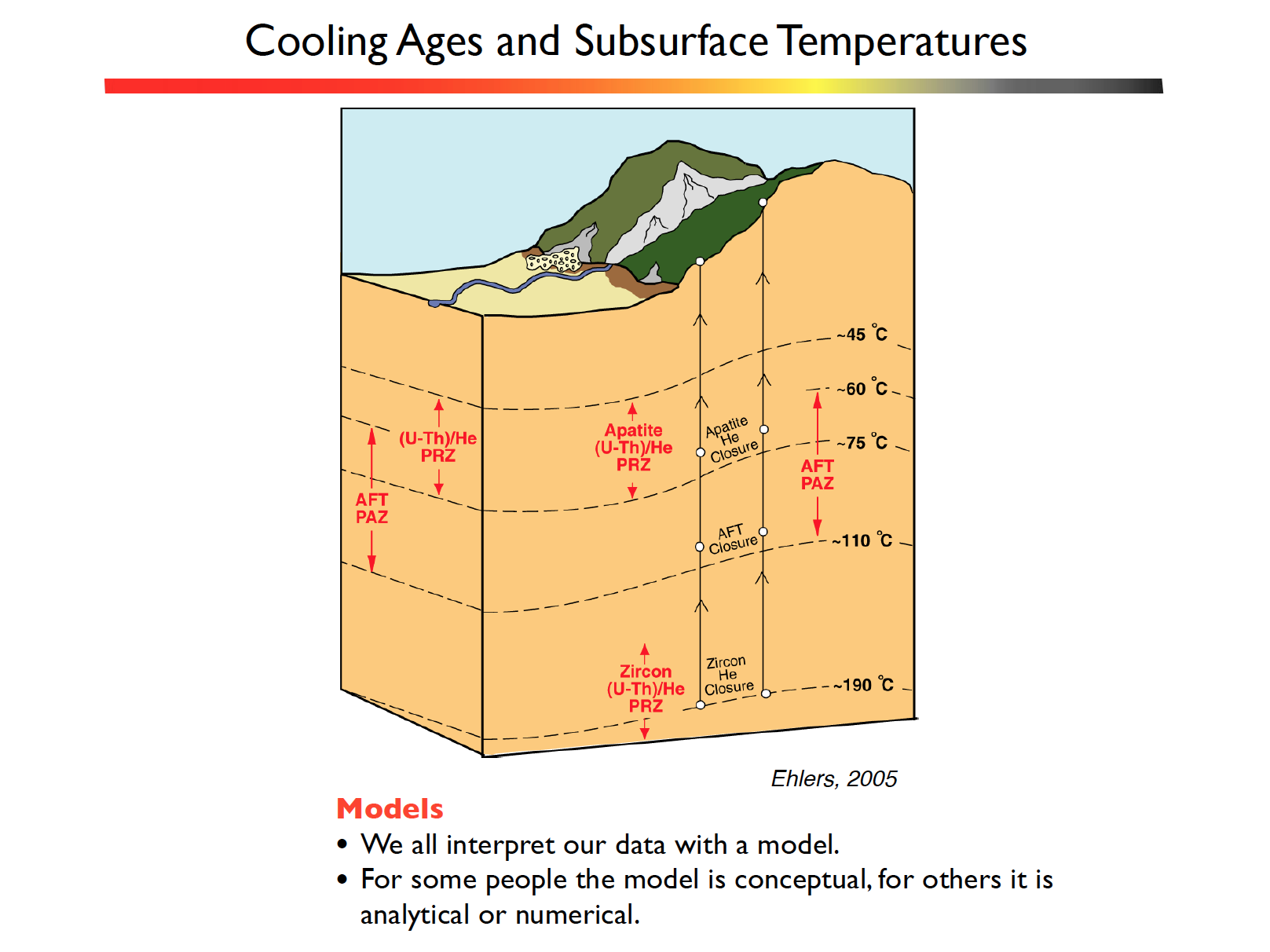 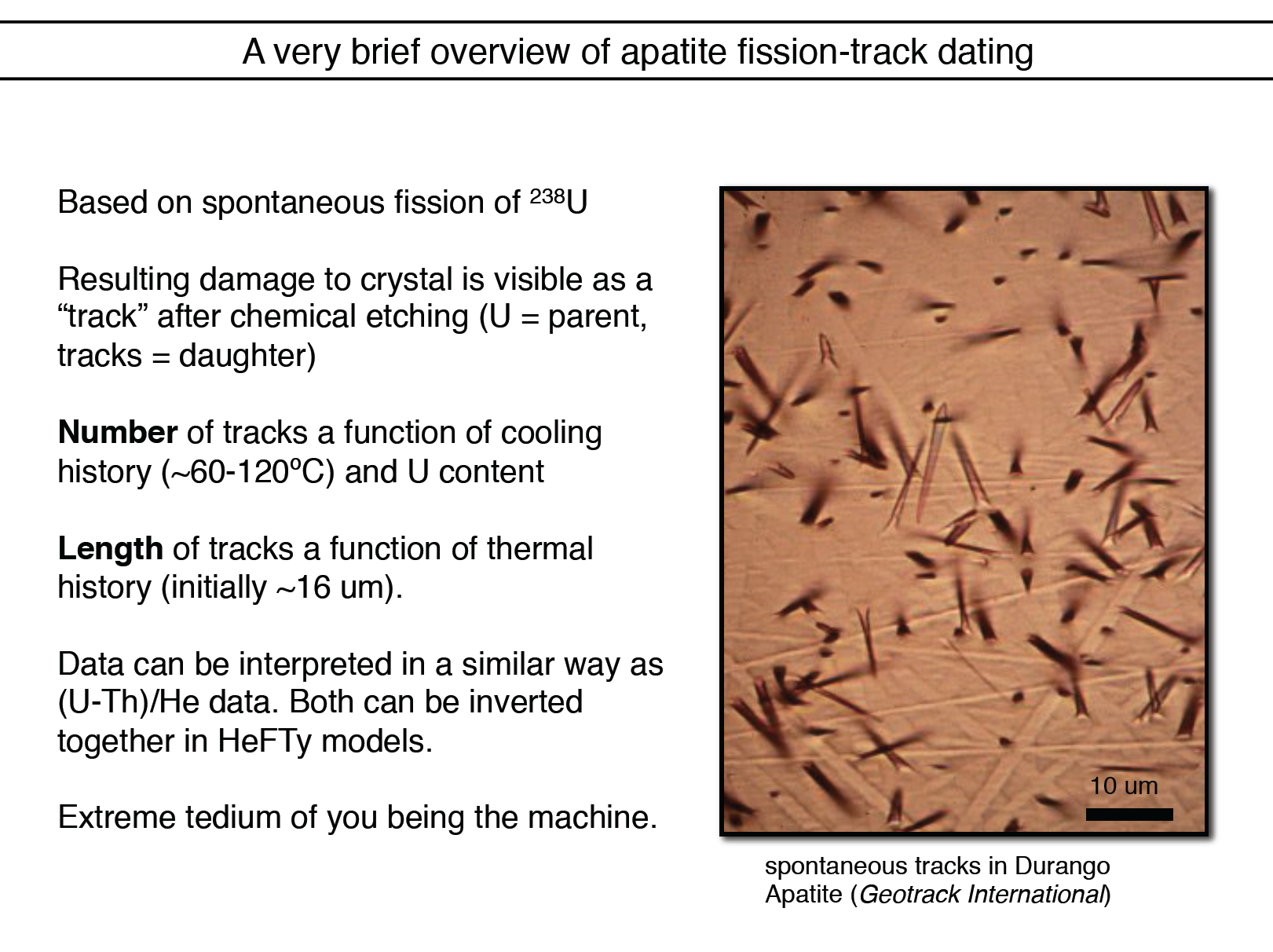 Thermochronology
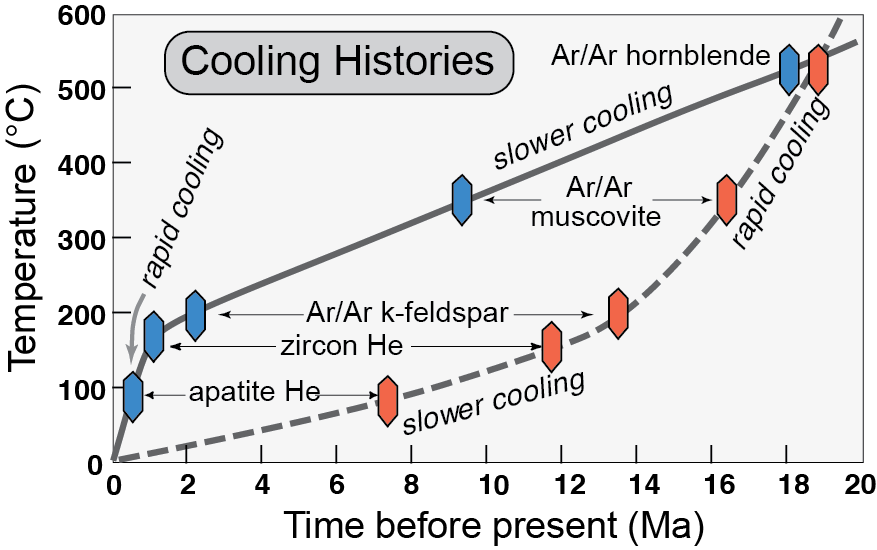 Burbank and Anderson, 2011, Tectonic Geomorphology, Chapter 7
Brandon et al., 1998
Brandon et al., 1998
USGS
RESEARCH SITES
FIELD TRIPS